嘉義地方法院父母親職教育初階課程
如何保護未成年子女
遠離
父母親衝突的傷害


主講者：洪月華   台中地院調解委員
106/06/30
你必須愛你的孩子勝過恨你的(前)配偶
今天上課的目的 都是為了孩子…..
瞭解父母爭訟如何衝擊孩子
孩子如何因應
父母如何避免孩子受到傷害
問題一
父母親離婚或分開會衝擊到小孩嗎?
  如果會，是為什麼?
理性平和的分開後依然讓小孩感受到父母親雙方的愛，衝擊或許小一點，但孩子畢竟是孩子，不是大人…….
孩子生存依附關係
仰賴父母親溫暖的呵護、照顧並提供生存所需的需求
身心健康長大成為獨立自主性的個體，經營親密關係再繁衍下一世代
赤裸裸地來到世界上，無生存能力
孩子與父母親的依附理論
生存的依附關係

孩子需與父母親形成強壯的關係，
  作為未來生命成長過程的重要能量

目標: 讓孩子能維持情緒上的安全感
Emotions model 1 by Langrock, 2001
母親在婚姻中的行為
父母的行為
婚姻中的衝突行為
孩子對衝突的評估
孩子對情緒的反應
孩子的調適
氣質/
生理的覺醒
父親在婚姻中的行為
相關年齡的認知能力
孩子的調整行為
孩子的性別
當父母親爭吵時，孩子的感覺~
悲傷
驚嚇
害怕
憤怒
沒有安全感
會隱藏自己的感覺
會一直不停地想父母的問題
當父母親爭吵時，孩子的反應…
1 . 會全身僵硬,好像被凍住一樣
2 . 不知道該做甚麼
3 . 試著非常沉默
4 . 最終甚麼也沒做,縱使很希望能做什麼  
5 . 等待並且希望事情能變好
6 . 會想離父母越遠越好
7 . 想逃離父母
當父母親爭吵時，孩子的想望…
1 . 會對其中一個父母或同時兩個父母
     感到難過
2 . 會想為父母解決問題
3 . 會想去控制其中一個父母或是兩個
4 . 試著假裝事情會變好
當父母在爭吵時，孩子的擔心…
1. 我的家庭的未來
2. 他們接下來會做甚麼
3. 我知道這是由於他們不知道如何相處
    所造成的
4. 我不知道他們會分居或是離婚
父母爭吵的結果
如果沒有安全的依附關係，孩子將喪失正向的生存能力，而導致許多負面的情緒障礙與偏差行為。
不要以為小小孩是沒有記憶力的…..
外顯行為
憤怒、怨恨、侵犯行為 ,
霸凌別人、攻擊別人 ,
不服從、脾氣暴躁、注意力不集中，
犯法行為
內顯行為
焦慮、憂鬱、 悲傷、痛苦、沒有安全感、無助感、內疚、絕望感，

自我傷害、責備自己、 喪失自信、過度煩惱,

食慾不佳、容易疲倦
焦慮是情緒的主軸
研究指出：
如果父母親為孩子的親權、探視權爭吵時，他們的孩子有較高的風險得到心理上的疾病.(Wallerstain,2001)
會持續到成人階段不能停止，甚至在父母離婚三十年過後，這些孩子們還是會一樣的恐懼害怕，等待著不好的事會發生在他們身上。
這是一個真實的故事…..
一個失了根消防員的生命故事
我，26歲，國家的消防員，表面上我已經成年而且有一份穩定的工作，但…..
我總覺得我的生命是漂漂蕩蕩的，內心深沈的寂寞，好像一個失了根的生命，這都是我從幼小階段開始就飽受我父母親高衝突之苦的緣故！
從我4歲有記憶開始，我的父母親就持續的高衝突，家裡常常是大聲吵鬧的聲音以及瀰漫著緊張、焦慮的氣氛………
問題二
為什麼有些離異的父母親
會用衝突
傷害他們的子女?
父母親為何走到傷害子女的地步
愛的承諾破滅
被錯誤的對待、被背叛、被羞辱….
尋求情緒的支持
另一方是”壞的、危險的、無責任感”的?
因離婚或受創分居而受到羞辱的父母(自尊受損)，
都會對另一方試圖發展出許多或一些既有印象

另一方是一個
           ”壞的、危險的、無責任感的”
我是”好的、安全的、有責任感的”?
我才是”好的、安全的、有責任感的”
而他們則是相反的

不意外地，雙方都試圖將這個印象灌輸給孩子，難免的，

父母都將他們自身因從另一半所
受到的失望與對待”投射”到孩子身上。
父母親變成嚴格的守門員
守門策略
1. 報復
2. 主觀的心理折射
3. 協商策略
4. 自尊心的補償
“我”與
”我們”
“我” =
”我們”
尊重孩子原始感受
例如：若一個女性因為受到前配偶情緒上的忽視而離婚，她也會認為孩子也同樣會受到忽視對待。

當孩子探視父親之後，情緒低落時，母親將直覺認定孩子是受到父親的忽視所致。而這時候，儘管父親對孩子有其它積極性的態度(如孩子和父親玩得很好，只是因為必須離開父親而失落)，都將全部被忽略。
學齡前小孩交付過程：身心狀況
情緒症狀
分離的焦慮會是這個年齡層的最主要症狀，他們顯現的行為是哭鬧，緊抓著要分離的父母親不放.

身體症狀
肚子痛、便秘、氣喘、過敏、常感冒與流感，及探視回來會作惡夢
學齡中孩子交付過程：情緒症狀
1. 憂慮
2. 警戒心
3. 習慣性的壓力與緊張（在交付過程）

尤其是父母親的衝突已持續好長一段時間的孩子更是明顯
學齡中孩子交付過程：心理症狀
嚴重1. 非常焦慮2. 非常憂慮3. 非常緊張4. 非常煩躁不安5. 有攻擊性的行為6. 退化性的行為
中度
（大部分孩子）
1. 安靜2. 退縮3. 精神恍惚的4. 沒有反應（木訥）
學齡中孩子交付過程：身體症狀
常感冒、發燒、過敏、拉肚子、頭痛、肚子痛、嘔吐、氣喘、濕疹
或是在交付過程誇大身體的疾病

父/母會抱怨孩子回來生病了，都是對方沒將孩子照顧好，對方需要負責任，應該被限制探視
探視後回家的孩子
孩子回來時會
很沉悶繃著臉悶悶不樂
不容易控制的
表現出優越感
傳遞假的訊息

   結果 : 會引起父母雙方
             對彼此有更多的負面觀感
對付探視：抵抗
抵抗方式
緊握著不放、口角
躲起來、逃跑、將自己鎖起來,或拒絕改變主意
不想見對方

  結果 :  父母抱怨孩子回到家後
             要花好幾小時或好幾天
             才能適應
新紛爭的起點
父母親通常會使用孩子具有症狀性的行為作為一個新紛爭的起點。

父母很難有能力識別孩子的騷動不安是
   對父母親的衝突及要在兩個戰區的家庭移動
   的一個常有的反應。

相反的父母會責怪另外一個父母親沒有很恰當的照顧孩子，或是將它列為証據，探視是對小孩不好的，所以探視應該被禁止或是時間需被縮短。
親子疏離
1. 低自尊
2. 恨自己
3. 憂鬱症
4. 吸毒與酗酒
5. 缺乏信任感
6. 高離婚率
發生在國外的真實人生故事
奧運金牌「飛魚」背後
31歲「飛魚」麥可‧費爾普斯
（Michael Phelps）
第5次參加里約奧運(2016)，再度成為奧運新聞的焦點，但，金牌背後，潛藏不為人知的故事。
問題三
這些傷害可以被避免嗎?
答案 : 可以
但需要父母親在離婚過程中建立一個強壯的
     安全保護網,保護他們的小孩遠離傷害.
建構孩子的安全的保護網
用正確的態度、適合孩子的語言來告訴你的孩子離婚的事件
降低孩子對未來他們生活改變的焦慮感
降低孩子認為可以改變家庭情況的感覺的可能性

你需要幫助你的孩子了解到離婚不是他們的錯
把孩子的需求放在首位
孩子通常會對你們生氣：為什麼你們把你們的需求擺在首位，而不是他的需求？
憤怒你們為什麼那麼自私
憤怒的情緒底下是一個非常憂慮的小孩
他恐懼失掉父母的愛及失掉未來成長所需的支持
孩子的需求？
他們需要父母親了解他們的憂傷
他們需要父母親了解他們的感受與恐懼
他們需要父母親了解離婚如何衝擊到他們

最重要的需求是
可以很自由自在地被雙方父母親所愛，以及愛雙方父母親
支持你的孩子
與另外一位父母親的關係
並非  指你需要和另一個父母親平均
                 分配和孩子相處的時間。
是指  雙方父母皆有好的信念，協助對 
                 方和孩子間的親情關係。
建構良好父母親情關係
1. 正向的談論另一個父母親
2. 讓你的孩子知道當他們和另一個父
    母親在一起時你是OK的.
3. 當孩子和你分享和另一個父母親相
    處的訊息時,你需要真誠的表示感興
    趣，而不是不耐煩.
問題四
什麼行為是父母在離婚的過程中
   一定要避免產生?
避免發生的事
1.  不忌諱的在孩子面前衝突
2.  在孩子面前說對方的壞話
3.  孤立孩子
4.  冗長的監護權訴訟
你/妳的看法？
法院還沒有通知小孩出庭，我先把小孩帶到法院（調解或訴訟），這樣比較能夠證明我說的事都是真的。
如果就讀國小二年級的小孩告訴我，不想去見未同住的另一方（爸爸或媽媽），我要尊重他的意願，不要讓他去見對方。
強迫裁判-徹底的失敗
Wallet stein, Lewis(1998)用25年的時間做長期的追蹤研究發現：
由法庭所裁判的探視在建立孩子和父母親間健康尊敬的關係上是徹底的失敗
在法院非常嚴厲的強制執行探視情況下見到自己的父母親，或是完全不可更改的探視時間的情況下

沒有一個孩子到成年期時會和父母親有好的親情關係 ！
問題五
最後一哩路怎麼走?
正向的處理策略
1. 要能正向的處理憂傷所引發出的憤怒情緒
2. 能阻斷原生家庭的成員間負面互動模式的影響
3. 自省有無不正常人格之特質
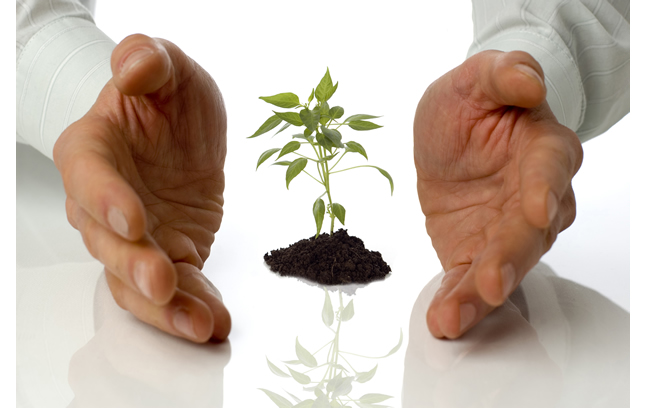 離婚父母守則（Divorce Rules）
修改自兒童為本-離異父母共享親職手冊，香港家庭福利會，2015，頁18-19。
親愛的爸爸媽媽，我只是一個小孩，希望你們…

1.不要說爸爸/媽媽的壞話。（這樣我會感到被撕裂，令我極為難受！）
2.不要說爸爸/媽媽親友的壞話。（即使妳/你不再關心他們，也可給我關心他們的機會！） 
3.不要在我面前提及你們離婚或其他有關的話題。（因為這些話題會令我感到厭煩，請不要讓我牽涉其中！）
4.不要在我面前提及金錢或有關扶養/照顧我的議題。（因為這些話只會令我感到內疚，或覺得自己只是你們一件財產或附屬品。）
5.不要令我覺得我喜歡與爸爸/媽媽一起是不應該的。（因為這樣會令我害怕與你們訴說心事！）
6.不要阻止爸爸/媽媽探訪我，或是妨礙我和爸爸/媽媽通電話。（因為這樣我會十分沮喪！）7.當我與爸爸/媽媽在一起的時候，請不要打電話給我，或是在那段時間為我安排其他活動，打擾我們相處的時光。8.不要在我面前讓我聽到你們在電話中的爭論。（因為這會令我感到非常反感！）9.不要叫我在爸爸/媽媽家裡的時候，做間諜去試探對方的事情。（因為這樣會令我覺得自己不忠誠！ ）10.不要叫我在爸爸/媽媽面前為你們保守秘密。（因為保守秘密會令我感到不安和焦慮！）11.不要向我追問爸爸/媽媽的生活，或是我與他/她相處的情況。（因為這樣會令我感到不自在！還是讓我隨心告訴你吧！）
12.不要叫我作為中間人，代表你向爸爸/媽媽傳達口訊。（因為我會擔心他/她錯聽了口訊，還是請你/妳直接打電話給他/她，或留口訊，電郵也可以！） 13. 不要把留言字條放在我身上或袋子裏，要我拿給爸爸/媽媽。（我會感到非常不自在！）14. 不要借離婚或你其他生活上遇到的問題指責爸爸/媽媽。（你這樣做令我覺得很可怕！你這樣攻擊爸爸/媽媽只會令我想站出來捍衛他/她。但有時我又會替你可憐，反過來希望安慰你。喔！我只是一個小孩子，請你…不要令我左右為難！）15. 不要把我看作大人，要我聽你們對對方的怨言，這樣會令我承受沈重的壓力。（不如找個朋友、輔導員、社工師或治療師傾訴吧！）16.出席我學校或其他活動時，請不要不理不睬，或是自己坐在一旁 。（因為這樣我會感到十分傷心和尷尬！或許就當是為了我，嘗試用友善的態度，合作做好父母的角色吧！）
17.讓我攜帶一些我想帶的物品往返爸爸/媽媽的家。（否則我只覺得你把我視為是一件財產或附屬物般看待！） 
18.不要利用罪惡感來強迫我愛你多一點，也不要問我希望與爸爸還是媽媽生活會好一點。
19.你明白我現在並非只有一個家，而是兩個家了。（因此希望你們不要介意我在那個家逗留的時間較長！）
20. 請讓我可以同時愛你們，並可以多一些與你們見面的時間！即使不是定期的安排，我也希望與你們靈活地抽時間見面。    多謝你們！爸爸和媽媽我愛你們！                                                                                             你們的孩子 敬上
問題六
親權與探視權是甚麼？

其實，孩子所需要的只是父母親溫暖的照顧
問題七
什麼是調解?
調解的功能
調解的程序
和解筆錄有如法院的裁判的法律結果
謝謝您的蒞臨祝福您家人永遠平安喜樂